Мікеланджело Буонарроті
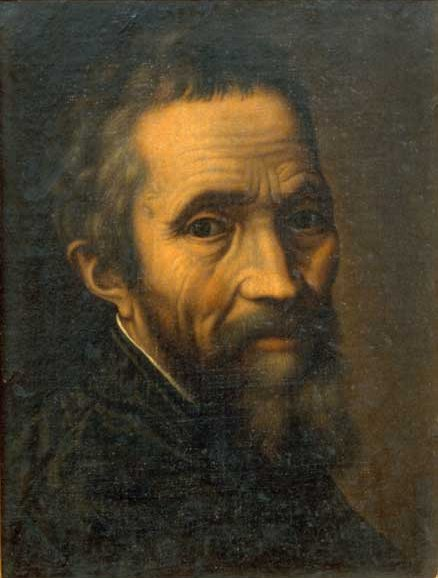 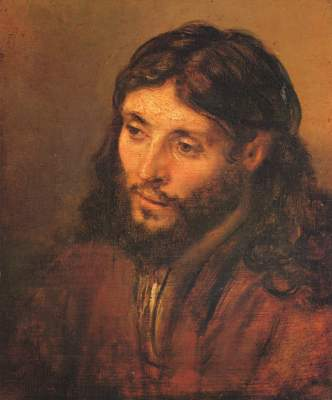 Італійський скульптор, художник, архітектор, поет й інженер. Його твори вважалися найвищими досягненнями мистецтва Відродження ще за життя самого майстра.
Життєвий шлях
Мікеланджело прожив майже 89 років, цілу епоху, від періоду Високого Відродження до початків Контрреформації. За цей період змінилося тринадцять Пап Римських — він виконував замовлення для дев'яти із них. Збереглося багато документів про його життя та творчість — свідчення сучасників, листи самого Мікеланджело, договори, його особисті й професійні записи. Мікеланджело також був першим представником західноєвропейського мистецтва, чия біографія була надрукована ще за його життя.
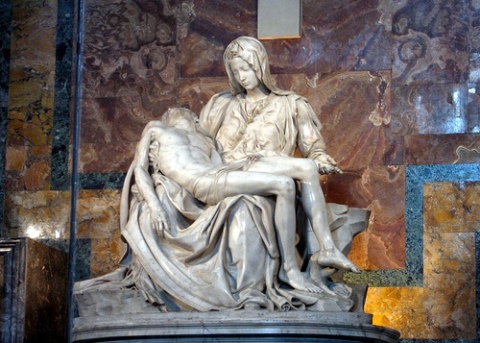 «П’єта»
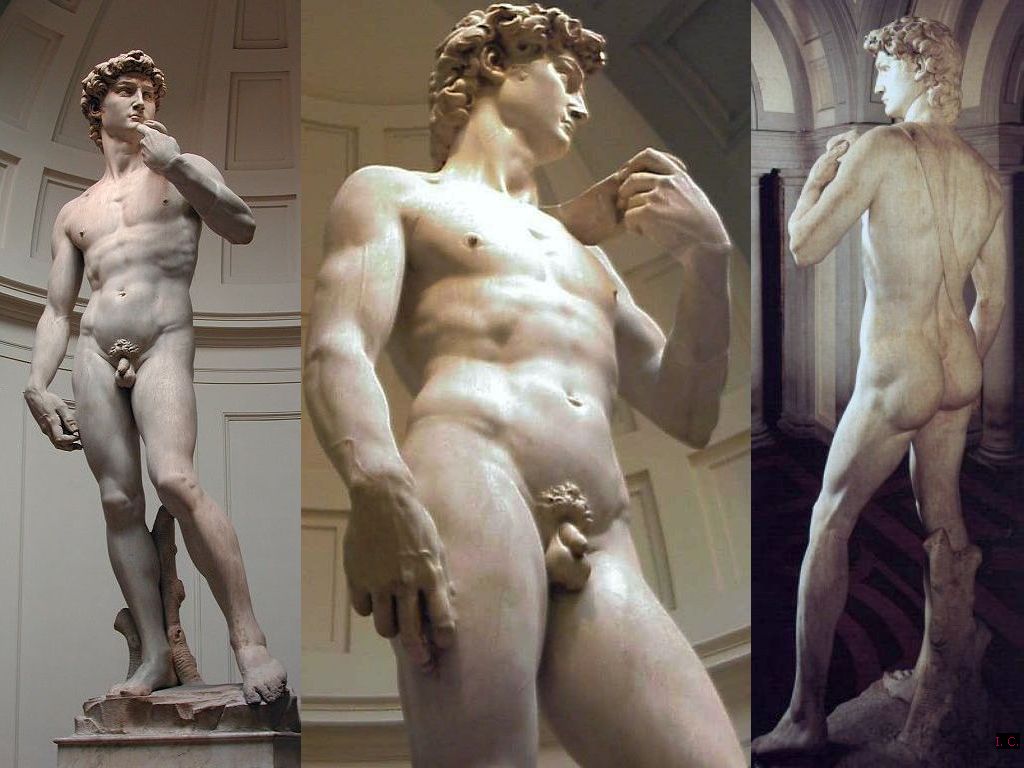 «Давид»
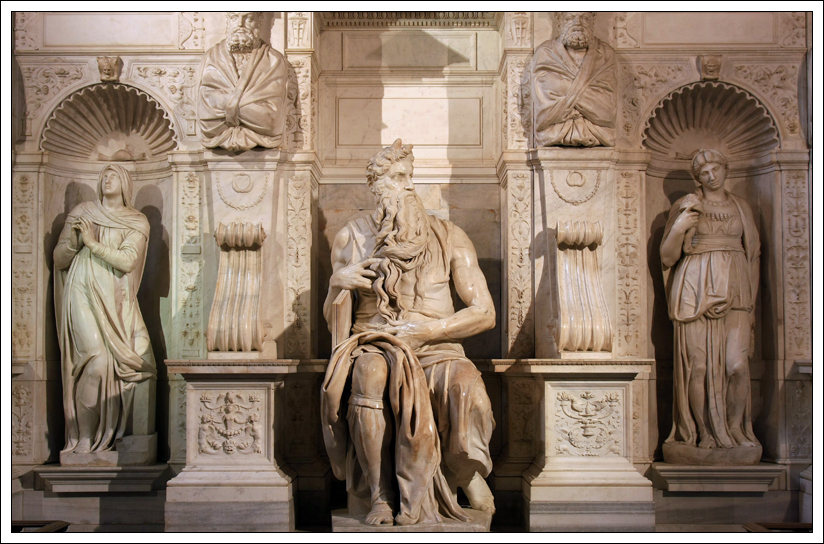 «Мойсей»
Давид
Образ Давида був традиційним у Флоренції. Донателло та Вероккйо створили бронзові скульптури хлопця, що дивом уразив велетня, голова якого лежить коло ніг біблійного героя. Мікеланджело ж вирішив зобразити момент, що передує бою. Давид стоїть із перекинутою через плече пращею, стискаючи у правій руці камінь. Ліва частина фігури напружена, тоді як права дещо розслаблена, як у атлета, готового до дії. Образ Давида містив особливий сенс для флорентійців, тож скульптура Мікеланджело привернула загальну увагу.
П’єта
У 1498 році Мікеланджело отримав замовлення на «П'єту» від впливового французького кардинала Жана де Біле́ра. Контракт було підписано 7 серпня того ж року. Як зазначає В. Воллес, сама тема «оплакування Христа» була поширеніша у північній Європі та візантійському мистецтві, аніж в Італії епохи Ренесансу. Мікеланджело трактує тему досить стримано. Смерть і скорбота немов містяться в мармурі, з якого створена скульптура. Співвідношення фігур таке, що вони утворюють низький трикутний низький конус. Оголене тіло Христа контрастує з пишним, багатим одягом Богоматері.
мойсей
«Мойсей» дивиться ліворуч, як і «Давид»; у ньому немов закипає обурення, побачивши поклоніння золотому тільцю. Права частина його тіла напружена, до боку притиснуті скрижалі, а різкий рух правої ноги підкреслено перекинутою через неї драперією. Цей гігант, один із пророків, втілює terribilita, «загрозливу силу». Остаточно статуя була дороблена значно пізніше, у 1542 році.